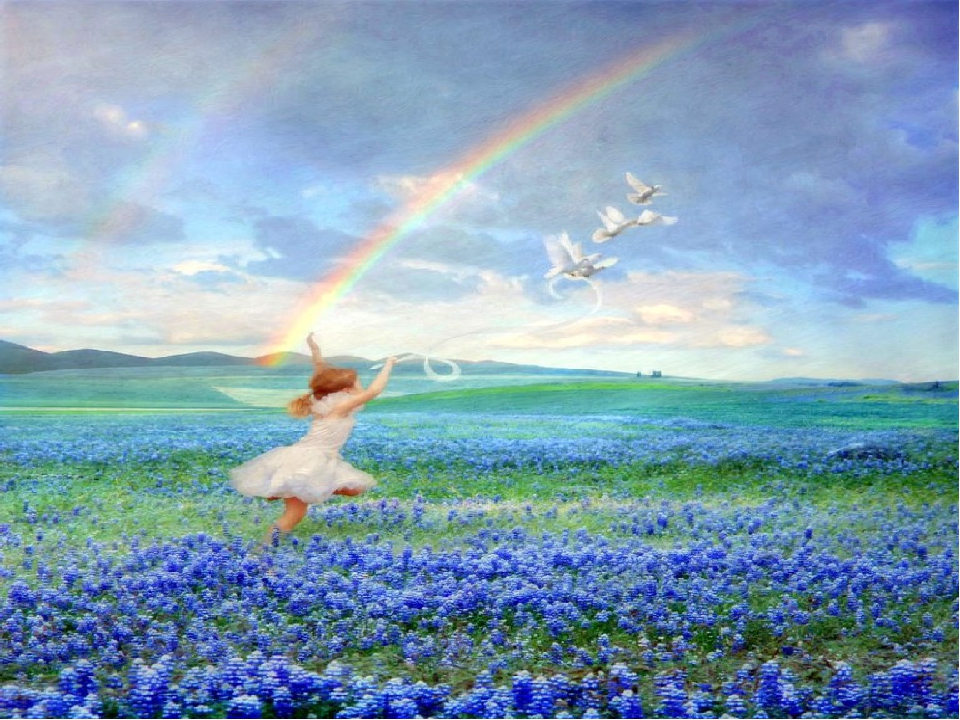 Алгоритм действий общеобразовательных организаций по предотвращению буллинга среди детей и подростков
Можно ли полностью искоренить буллинг?
Исследования показывают, что даже при наличии регулярных и систематических усилий по борьбе с буллингом, тем не менее всегда остается небольшой процент (1 – 2%) распространенности этого явления.
Попытки буллинга всегда будут происходить в школе по той причине, что инициаторами  травли  являются  дети-властолюбцы  –  дети  с  заболеванием эмоциональной сферы, называемым нарциссическим личностным расстройством, которое встречается в популяции с достаточно постоянной частотой.
Поэтому задача школы – не впадать в отчаяние, что после всех усилий в ее стенах снова есть случаи травли, а продолжать систематическую работу, чтобы все учащиеся, и прежде всего властолюбцы, постоянно чувствовали твёрдую позицию взрослых.
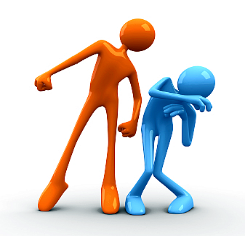 Company  Logo
Модель противодействия буллингу
Буллинг   –  это   форма   психологического   и/или физического  насилия,  он  имеет  крайне  негативные (краткосрочные и долгосрочные) последствия не только для жертвы, но и для всех вовлеченных в него лиц, для их психологического и физического здоровья и развития. Буллинг является одной из частых причин подростковых суицидов и шутинга (беспорядочная стрельба в общественном месте в безоружных людей) в школах.
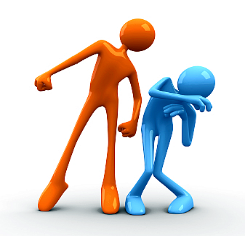 Company  Logo
www.themegallery.com
Ответственность школы
Практика разных стран показала: школа может стать безопасным в психологическом и физическом планах пространством для учебы и развития   только   при   условии   того,   что   она   сама   несёт ответственность за порядок в её стенах. Педагогический коллектив, как группа конкретных личностей, а также все остальные взрослые, работающие в стенах  (охранники, буфетчицы, уборщицы и т.д.), - а не родители, не ученики, не Департамент образования, — отвечают за то, чтобы в школе не было насилия и буллинга.
Руководитель несет персональную   ответственность   за обеспечение безопасности, защиту жизни и здоровья обучающихся во время образовательного процесса в установленном законодательством РК порядке.
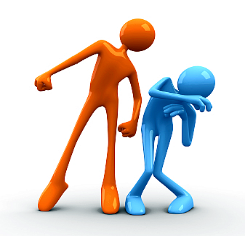 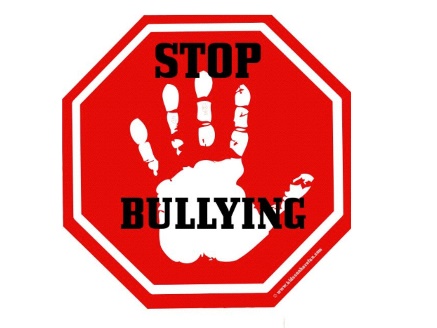 Company  Logo
Модель противодействия буллингу
В школе должна быть разработана собственная модель противодействия буллингу и обеспечения безопасности.

При разработке такой модели необходимо учитывать следующее:
 Даст  результат  только  системность.  Требуется  планирование  и реализация работы на трёх уровнях: школы, класса, отдельного ученика.
 Каждая образовательная организация уникальна. Нет одной типовой модели. Нет двух одинаковых школ, поэтому задача каждой школы — разработать свой уникальный план противодействия травле на почве той реальности, с которой она сталкивается.

3.Победу над буллингом обеспечит только долгосрочный, постоянный характер работы – как часть уклада школы.

 Не обойтись без повышения квалификации  всех  взрослых, работающих в школе.
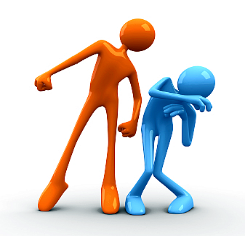 Company  Logo
www.themegallery.com
Приказ Министра просвещения РК
21 декабря 2022 года вышел приказ Министра просвещения Республики Казахстан от № 506. 
Зарегистрирован в Министерстве юстиции Республики Казахстан 21 декабря 2022 года № 31180.
 
Об утверждении Правил профилактики травли (буллинга) ребенка
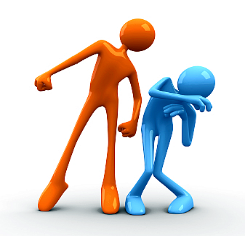 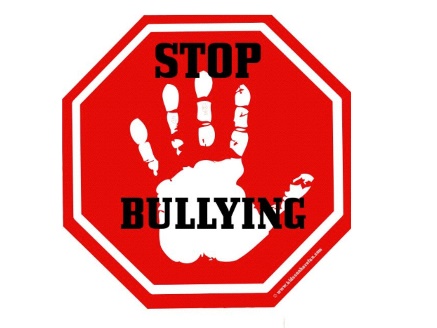 Company  Logo
Порядок проведения профилактики травли (буллинга) ребенка
Администрация организации образования обеспечивает деятельность по профилактике и предупреждению травли (буллинга) ребенка и создает условия в   образовательной среде, направленные на формирование уважения прав и интересов участников образовательного процесса, культуры нулевой терпимости  к травле (буллингу) ребенка.
Руководитель организации образования в целях профилактики травли (буллинга) ребенка ежегодно к началу учебного года утверждает план по профилактике травли (буллинга) ребенка. 
План включает сроки,  формы завершения, ответственных лиц: включающий представителей администрации организации образования, педагогического коллектива, родительской общественности, психолога, социального педагога, полиции по делам несовершеннолетних, закреплённого за организацией образования, активистов из числа обучающихся.
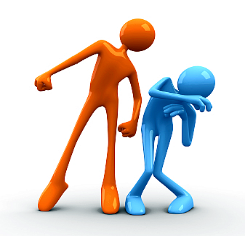 www.themegallery.com
Порядок приема информации о травле (буллинге) ребенка и действий по выявлению признаков травли (буллинга) ребенка и реагирования на них
При поступлении информации о факте травли (буллинга) ребенка в местный исполнительный орган в сфере образования либо в организацию образования информация регистрируется ответственным лицом в журнале учета  информации о травле (буллинге) ребенка.
Поступившая информация о травле (буллинге) ребенка в течение              1 (одного) дня доводится до руководителя местного исполнительного органа в сфере образования либо организации образования.
При поступлении информации о травле (буллинге) ребенка в организацию образования заместитель руководителя организации образования по воспитательной работе:
 а)формирует первичную информацию об участниках травли (буллинга) ребенка со дня поступления информации, включающую:
фамилию, имя, отчество (при его наличии) ребенка (членов семьи); место проживания;
б)общую характеристику ребенка по месту учебы;
письменное пояснение классного руководителя, куратора, участников травли (буллинга) ребенка (педагога) и (или) законных представителей ребенка;
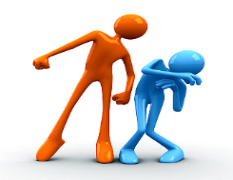 Company  Logo
www.themegallery.com
Порядок приема информации о травле (буллинге) ребенка и действий по выявлению признаков травли (буллинга) ребенка и реагирования на них
4) в течение 1 (одного)  рабочего дня после поступления информации ЗДВР проводит беседу с ребенком, подвергшемся травле (буллингу), с инициатором- зачинщиком травли (буллинга), их законными представителями с привлечением  классного руководителя, педагога-психолога;
5) принимает меры по мирному урегулированию конфликта, связанного с травлей (буллинга) ребенка;
6) при наличии медицинских показаний содействует оказанию медицинской помощи детям, пострадавшим от травли (буллинга), в соответствии со стандартами оказания медицинской помощи;
7) в течение 1 (одного) рабочего дня после проведения беседы передает информацию о результатах проведенной работы руководителю организаций образования, местному исполнительному органу.
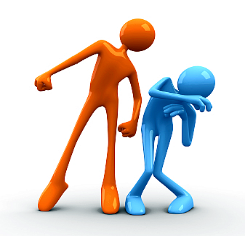 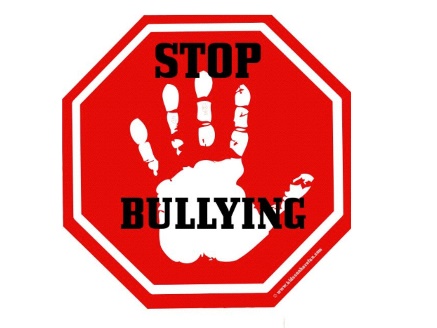 Company  Logo
Порядок действий местного исполнительного органа в сфере образования.
При поступлении информации в местный исполнительный орган в сфере образования:
в течение 1 (одного) рабочего дня проводит регистрацию поступившей информации в соответствии с пунктом 1 статьи 64 Административного процедурно-процессуального кодекса Республики Казахстан от 29 июня 2020 года;
на основе собранных данных в течение 2 (двух) рабочих дней принимает решение о признании или не признании травли (буллинга) ребенка;
при принятии решения о признании травли (буллинга):
по согласованию с законными представителями ребенка принимает решение о социальной реабилитации несовершеннолетнего, подвергшегося травле (буллингу), и о социальной адаптации несовершеннолетнего инициатора/зачинщика травли (буллинга);
в течение 1 (одного) рабочего дня информирует вышестоящий орган образования;
не позднее 2 (двух) дней передает информацию о принятом решении и данные о ребенке в организацию образования по месту его обучения;
принимает меры по урегулированию инцидента, связанного травлей (буллинга) ребенка, путем привлечения медиатора с согласия законных представителей ребенка, инициатора/зачинщика травли (буллинга), и ребенка, подвергшегося травле (буллингу);
принимает решение о прекращении травли (буллинга) ребенка при условии устранения нарушения его прав и законных интересов.
Законные представители ребенка, подвергшегося травле (буллингу), а также инициатора/зачинщика травли (буллинга) при не согласии с решением местного исполнительного органа в сфере образования обжалуют его в соответствии с пунктом 5 статьи 91 Административного процедурно- процессуального кодекса Республики Казахстан от 29 июня 2020 года.
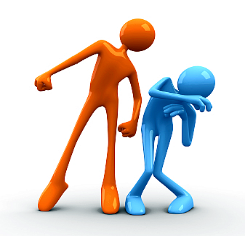 www.themegallery.com
Порядок действий организаций образования после решения о социальной реабилитации несовершеннолетнего
Организация образования 
после получения решения о социальной реабилитации несовершеннолетнего, подвергшегося травле (буллингу), и о социальной адаптации несовершеннолетнего, инициатора/зачинщика травли (буллинга):

 а)  осуществляет психологическую поддержку участников травли (буллинга) ребенка через разработку индивидуального плана работы, который включает меры по социальной реабилитации ребенка, подвергшегося травле (буллингу), и социальной адаптации инициатора/зачинщика травли (буллинга) в соответствии с приказом и.о. министра просвещения Республики Казахстан от 25 августа 2022 года № 377 «Об утверждении Правил деятельности психологической службы в организациях среднего образования» (зарегистрирован в Реестре государственной регистрации нормативных правовых актов под № 29288);
б) осуществляет постановку на внутришкольный учет ребенка, инициатора
/зачинщика травли (буллинга), и мониторинг его исправления;
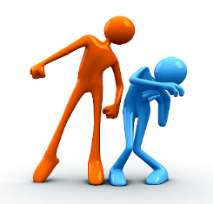 Company  Logo
Порядок действий организаций образования после решения о социальной реабилитации несовершеннолетнего
в) при отсутствии положительных изменений в поведении ребенка в течение 6 месяцев со дня постановки на внутришкольный учет направляет материалы в комиссию по делам несовершеннолетних и защите их прав (далее – КДН) для рассмотрения и вынесения рекомендаций.

г)КДН осуществляет меры по защите и восстановлению прав и законных интересов ребенка, выявлению и устранению причин и условий, способствующих совершению правонарушений среди несовершеннолетних, защите несовершеннолетних от насилия и жестокого обращения, антиобщественных действий среди несовершеннолетних в соответствии с постановлением Правительства Республики Казахстан от 11 июня 2001 года № 789 «Об утверждении Типового положения о деятельности Комиссии по делам несовершеннолетних и защите их прав» (зарегистрирован в Реестре государственной регистрации нормативных правовых актов под № 9123).
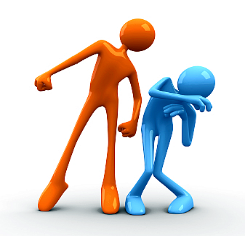 Company  Logo
www.themegallery.com
Что могут сделать в школе при выявлении случая буллинга.
В каждой школе есть локальные нормативные акты. За нарушение норм, зафиксированных в них, грозит ответственность. Буллера и его родителей предупреждают об этой ответственности: разъясняют, какие нормы нарушены и какие наказания могут за этим последовать.
Для начала с ними проводится беседа. Если это не помогает:
 Собирается  Школьный  Совет  профилактики  (ШСП  правонарушений несовершеннолетних создается для организации работы по предупреждению правонарушений и преступлений, укреплению дисциплины среди учащихся, защиты законных прав и интересов несовершеннолетних.) В этот совет обязательно входит участковый инспектор по работе с несовершеннолетними. На ШСП с буллером и его родителями проводится беседа, строго очерчиваются границы. 
 Осуществляеся психологическая поддержка участников травли (буллинга) ребенка через разработку индивидуального плана работы, который включает меры по социальной реабилитации ребенка, подвергшегося травле (буллингу), и социальной адаптации инициатора/зачинщика травли (буллинга) в соответствии с приказом и.о. министра просвещения Республики Казахстан от 25 августа 2022 года № 377 «Об утверждении Правил деятельности психологической службы в организациях среднего образования»
 Если это также не помогает:
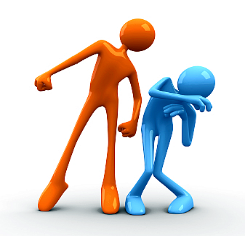 www.themegallery.com
Что могут сделать в школе при выявлении случая буллинга.
По инициативе школы или инспекторов – обращение в Комиссию по
делам несовершеннолетних и защите их прав (КДН).
У школы нет карательных функций, у КДН они есть. КДН и может инициировать расследование, передать материалы в полицию, прокуратуру, суд.
Возможные наказания за действия буллинга: Правоприменительная	 практика чаще всего ограничивается штрафом или предупреждением. Однако, этого достаточно, чтобы буллер  и  его  родители  задумались  о  своих  действиях.  Если штрафы  на  родителей  налагались  неоднократно,  то  возможно также ограничение родительских прав. Ребенок-буллер может быть определен в школу для девиантных подростков
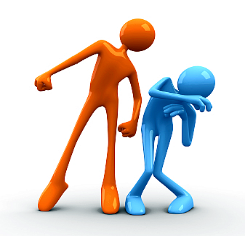 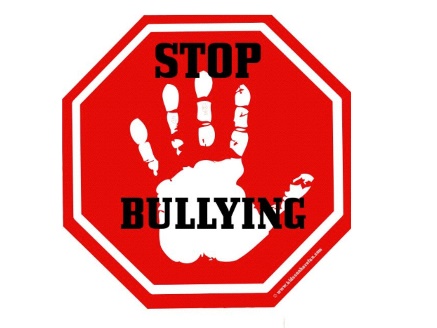 Company  Logo
Юридическая ответственность за травлю
В  Казахстанском  законодательстве  пока  нет  надежных  способов защититься от буллинга (как классического, так и кибербуллинга).
Однако,  при  должной  решительности  и  последовательности действий,  виновных  лиц  можно  привлечь  к  уголовной  и/или административной   ответственности   за   отдельные действия буллинга, подпадающие под определенные статьи УК РК.
Если буллеру еще нет 14 лет - ответственность несут его родители   Статья 127 административного кодекса РК
 «Неисполнение   родителями   или   иными   законными представителями   несовершеннолетних   обязанностей   по   содержанию   и воспитанию несовершеннолетних» , влечёт штраф в размере 10 месячных расчётных показателей.
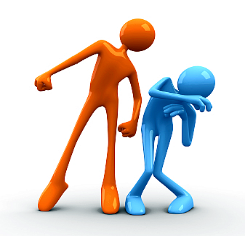 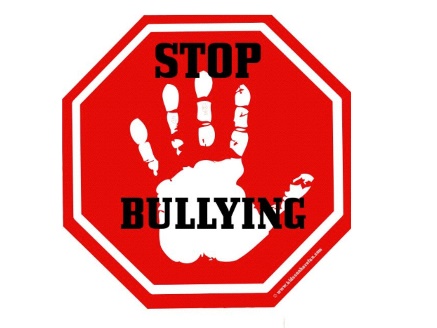 Company  Logo
Юридическая ответственность за травлю
По	достижению	подростком	14	лет	наступает	его личная ответственность по некоторым пунктам УК РК:
Уголовный Кодекс РК. Статья 106. Умышленное причинение тяжкого вреда здоровью (в том числе, психическому здоровью!) и УК РК Статья 107. Умышленное причинение вреда здоровью средней тяжести
УК РК. Статья 188. Кража
УК РК. Статья 194. Вымогательство (Действия незнакомца, направленные на шантаж ребенка интимными фотографиями или другими личными данными, будет являться вымогательством, к примеру, если они направлены на получение от ребенка или его родителей денег. При выявлении шантажа необходимо заявить об этом в полицию.) И другие статьи.
Административная ответственность
УК РК. Статья 131 Оскорбление (В отличие от клеветы, оскорбление подразумевает высказывание оценочных суждений в неприличной форме самому лицу, к которому они относятся.) И другие статьи.
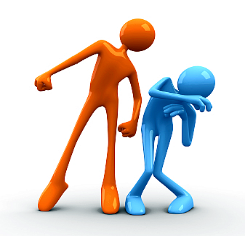 Юридическая ответственность за травлю
Уголовная ответственность с 16 лет:
К СТАТЬЯМ ИЗ ПРЕДЫДУЩЕГО ПУНКТА ДОБАВЛЯЮТСЯ:
УК РК. Статья 105. Доведение до самоубийства. (Доведение лица до самоубийства или до покушения на самоубийство путем угроз, жестокого обращения или систематического унижения человеческого достоинства потерпевшего.)
УК  РК.  Статья  282.  Возбуждение  ненависти  либо  вражды,  а  равно  унижение человеческого достоинства. (Действия,направленные на возбуждение ненависти либо вражды, а также на унижение достоинства человека либо группы лиц по признакам пола, расы,  национальности, языка,  происхождения,  отношения  к  религии,  а  равно принадлежности	к какой-либо социальной	группе,	совершенные	публично или с использованием средств массовой информации либо	информационно-телекоммуникационных сетей, в том числе сети «Интернет». 
УК РК. Статья	130 Клевета. (Клевета, то	есть распространение	заведомо ложных сведений, порочащих честь и достоинство другого лица или подрывающих его репутацию.)
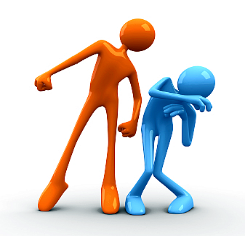 Company  Logo
Что могут сделать в школе при выявлении случая буллинга.
Если травля (буллинг) ребенка осуществляется со стороны педагога организаций образования в отношении ребенка (детьми) в период учебно-воспитательного процесса рассматривается советом по педагогической этике в соответствии Типовыми правилами организации работы совета по педагогической этике, утвержденными приказом Министра образования и науки Республики Казахстан от 11 мая 2020 года № 190 «О некоторых вопросах педагогической этики» (зарегистрирован в Реестре государственной регистрации нормативных правовых актов под № 20619).
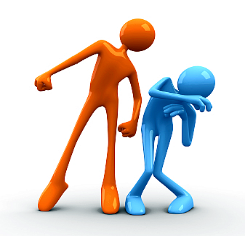 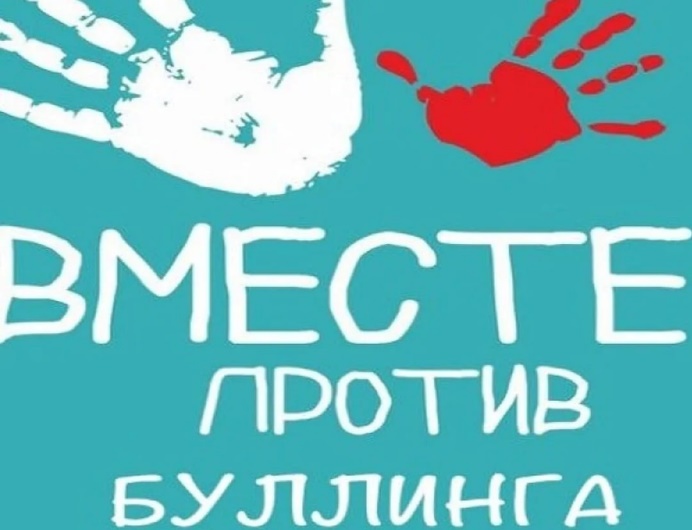 Первичная профилактика травли :
Первичная профилактика 
система мер, которые направлены на всех обучающихся и их родителей
Цель: формирование духовно-нравственных ценностей.
Буллинг надо обсуждать, профилактические мероприятия.
Формировать поддерживающую среду.
Тренинги толерантности.
Тренинги уверенного поведения.
Тренинги повышения самооценки.
Словесное айкидо (реагировать с юмором).
Четкие правила в классе (что не запрещено, то разрешено).
Вторичная профилактика травли:
Вторичная профилактика - это системная работа с детьми из «группы риска» 
Цель: социальная адаптация детей и их реабилитация.
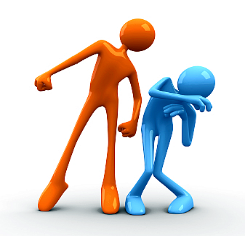 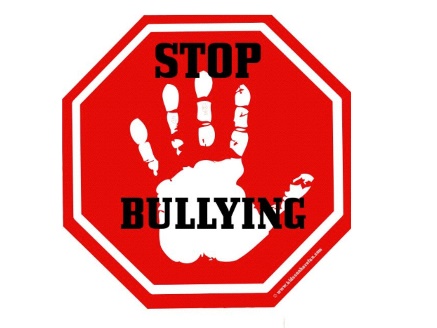 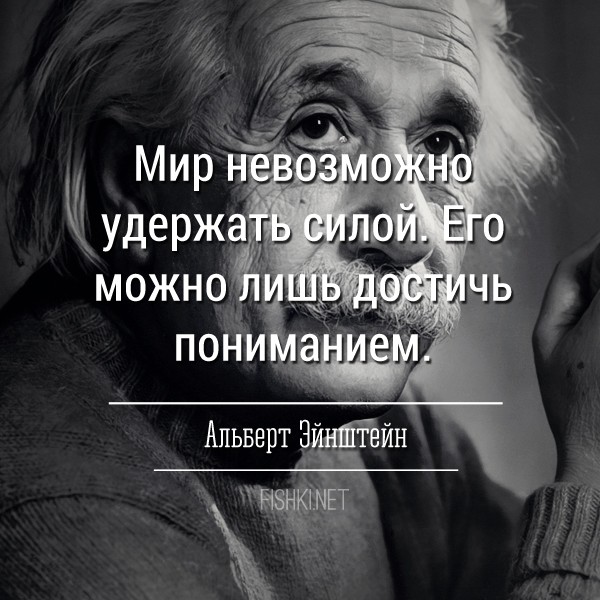 Company  Logo
www.themegallery.com